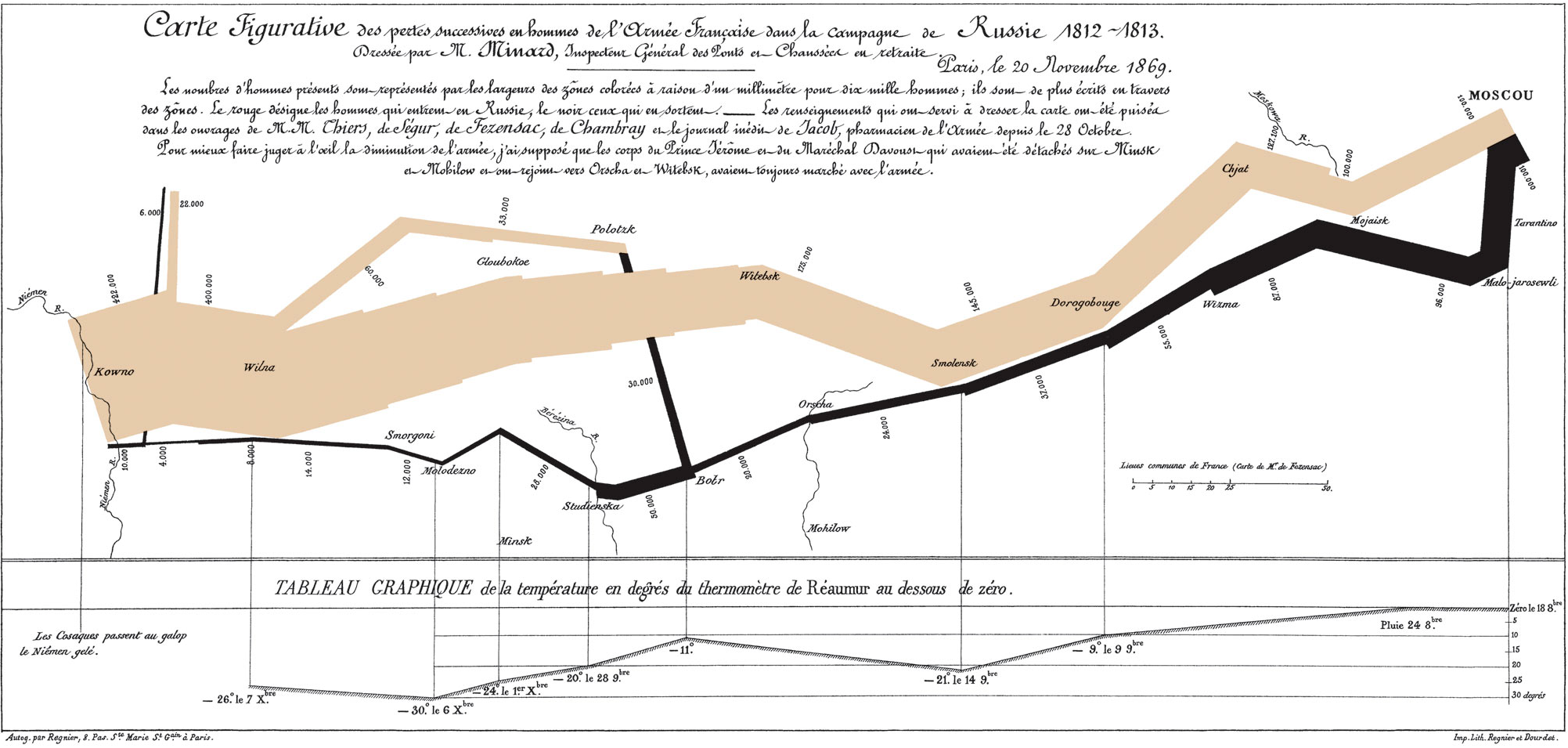 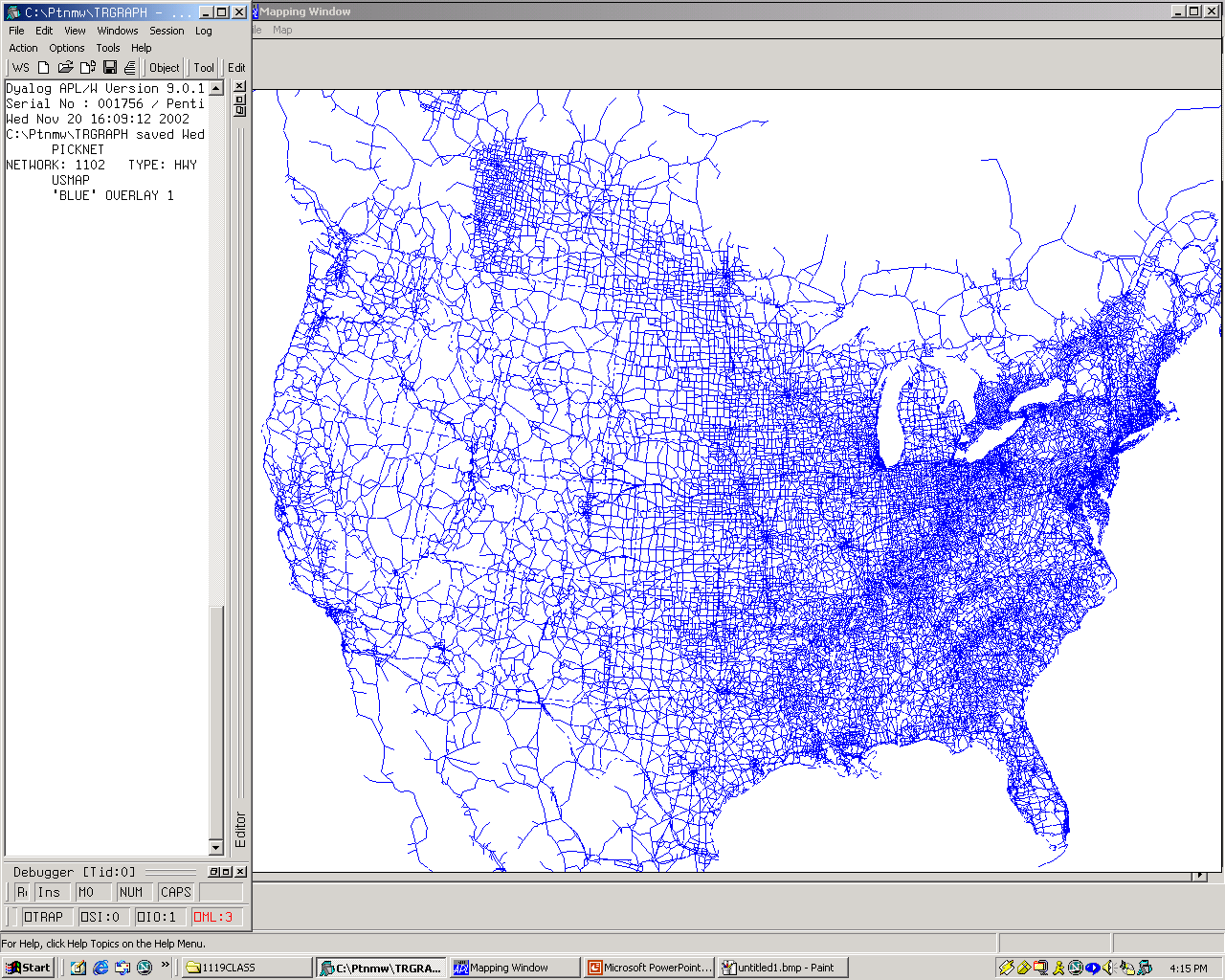 NationWideNetwork: Links, Nodes, Readme
NationwideSythesizedPersonTrips
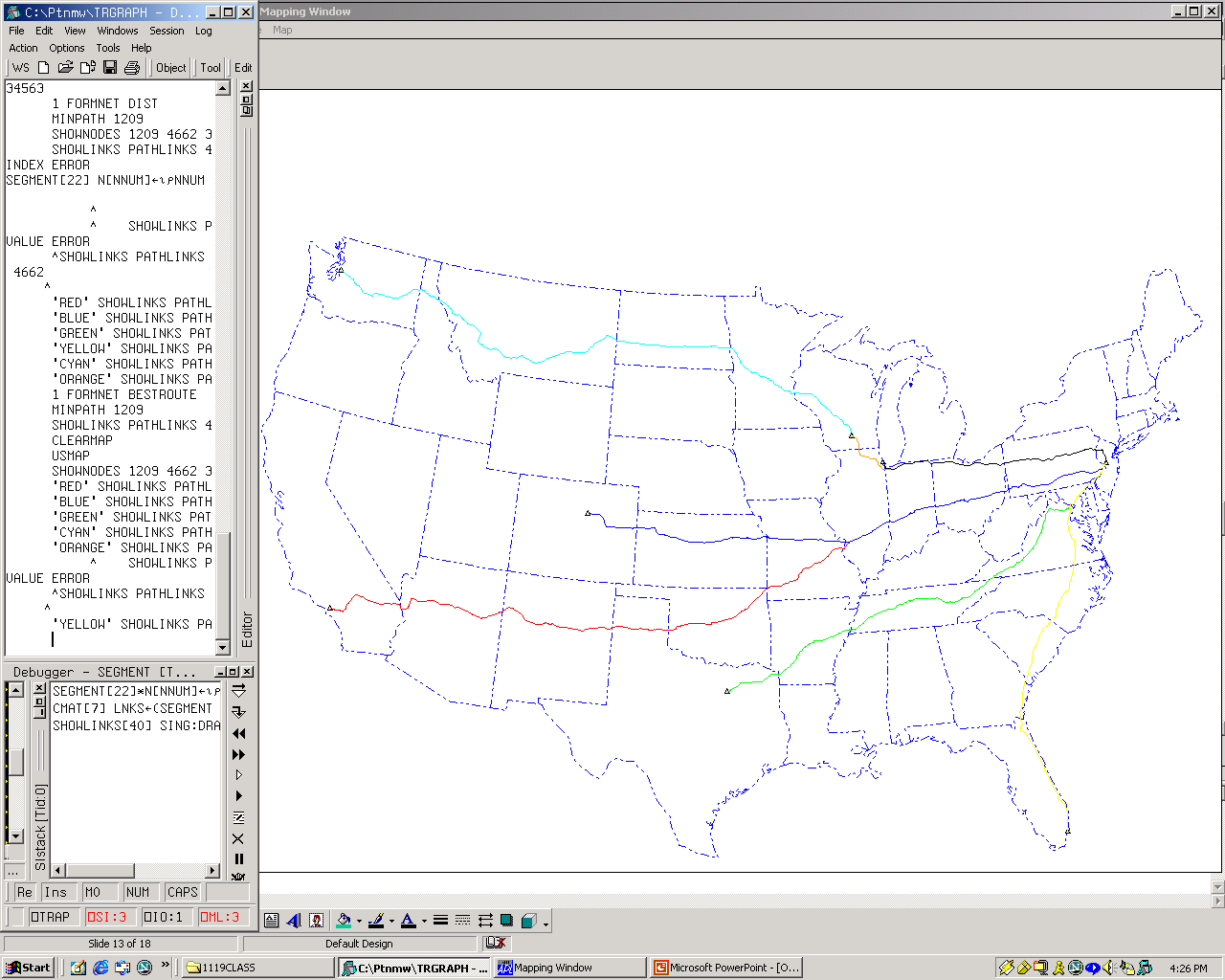 Visual Display of Traffic Volume
C
destination
A
B
C
D
origin
A
150
B
100
B
C
250
D
50
a
b
A
Link a-b
150 + 50 = 200
100 + 250 = 350
Link b-a
D
Flow Map Examples
Simply Files:
Corporate Upheavals
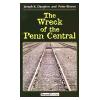 Merger of Pennsylvania RR and NY Central RR Feb 1, 1968
Survived for only one year, bankrupt in 1969
by 1975:
7 bankrupt RRs in NE, (PC, Reading, LV, New Haven, Boston & Main, Central of NJ, Grand Trunk)

In summer of 1975, geocoded 1st digital map database of the  Northeast RRs as part of a Congressional Study on “The Final System Plan” 
“… More downside risk than upside potential…”
“… cost $7B not $1B…”
“…no other reasonable alternative than to create ConRail…”

Spent the next 25 years rationalizing the freight RRs system (unwinding the system from potential government ownership)
Privatization and eventual private sale of Conrail
To help the Freight RR Industry
We built PTNM/GIS
Princeton Transportation Network Model & Graphical Information System
Tektronix 4013 Monochrome Graphics Terminal to IBM 370 Mainframe
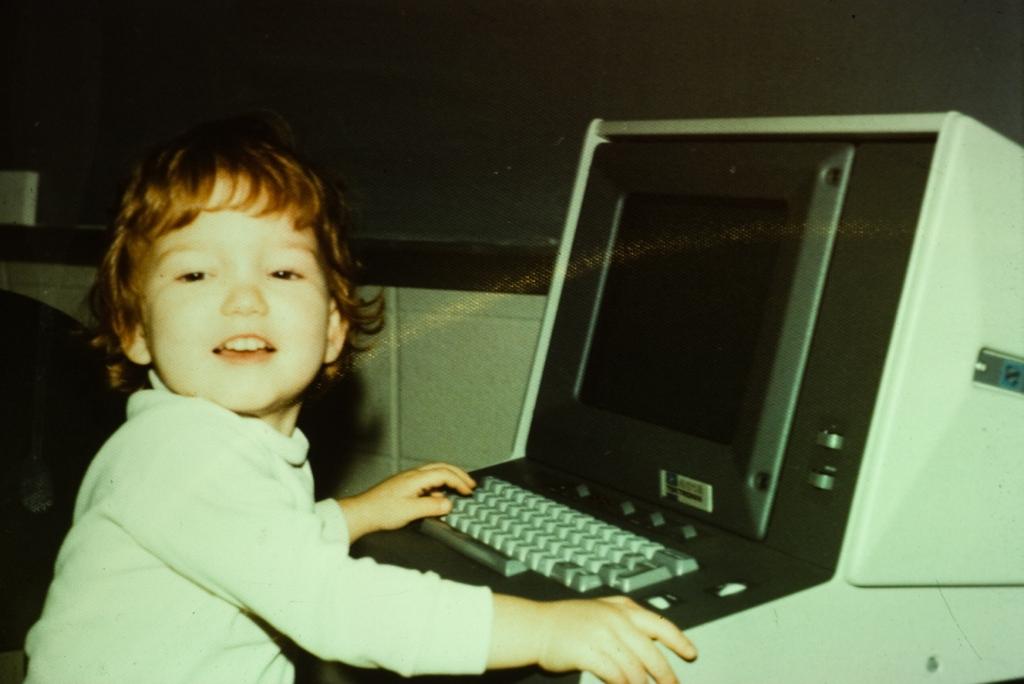 To help the Freight RR Industry
We built PTNM/GIS
Princeton Transportation Network Model & Graphical Information System

We realized that a major competitor to RRs were trucks
So we built a digital map data base of the North American highway system and extended it across the world.
Tektronix 4015 Dual headed Mono Graphics Terminal to IBM 4300 Mainframe
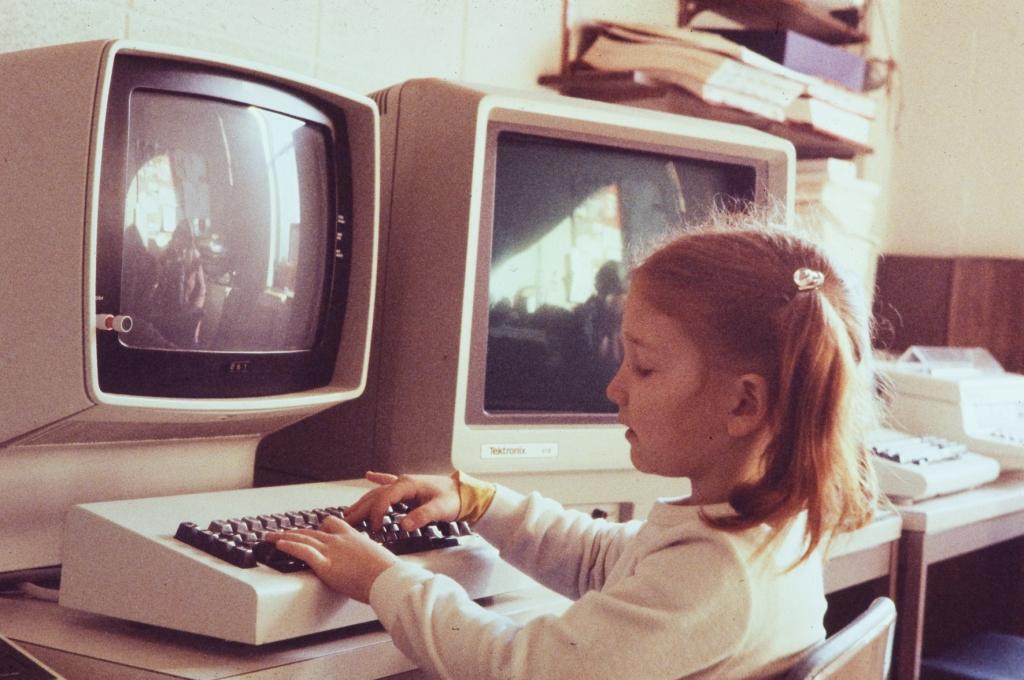 Tektronix 4025 Color Graphics Terminal to IBM 4300 Mainframe
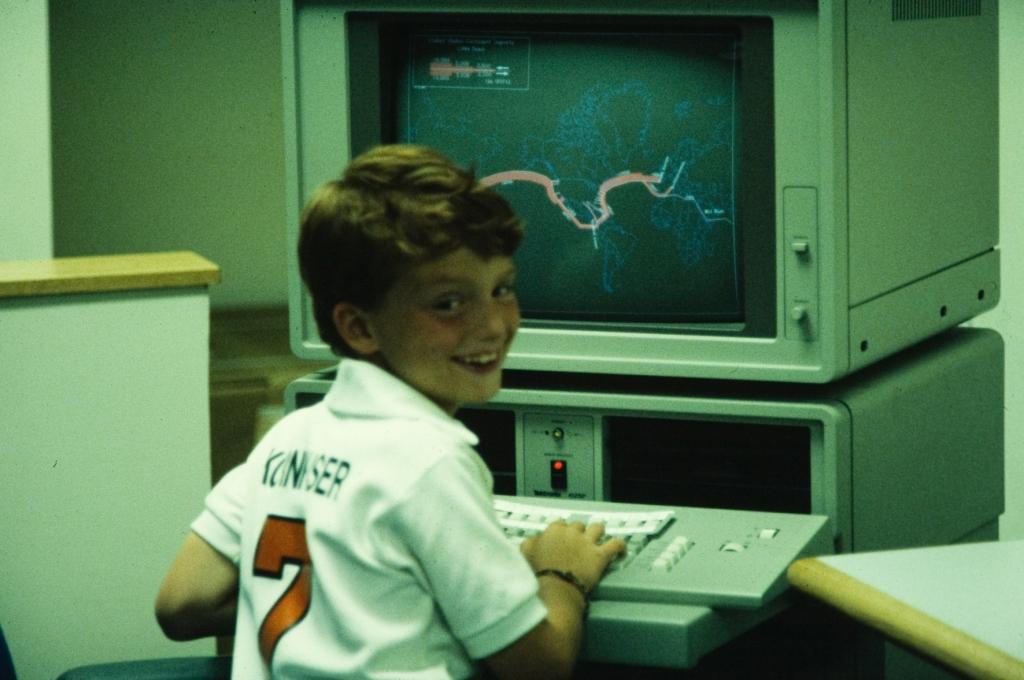 To help the Freight RR Industry
We built PTNM/GIS
Princeton Transportation Network Model & Graphical Information System

We realized that a major competitor to RRs were trucks
So we built a digital map data base of the North American highway system and extended it across the world.

Motor carrier deregulation required/deserved a rating system that was based on actual routes & real miles not government tariff routes & imaginary “HouseHoldMoversGuide” miles
so PC*Miler was born
IBM PC-AT w 19” Tektronix Color Monitor
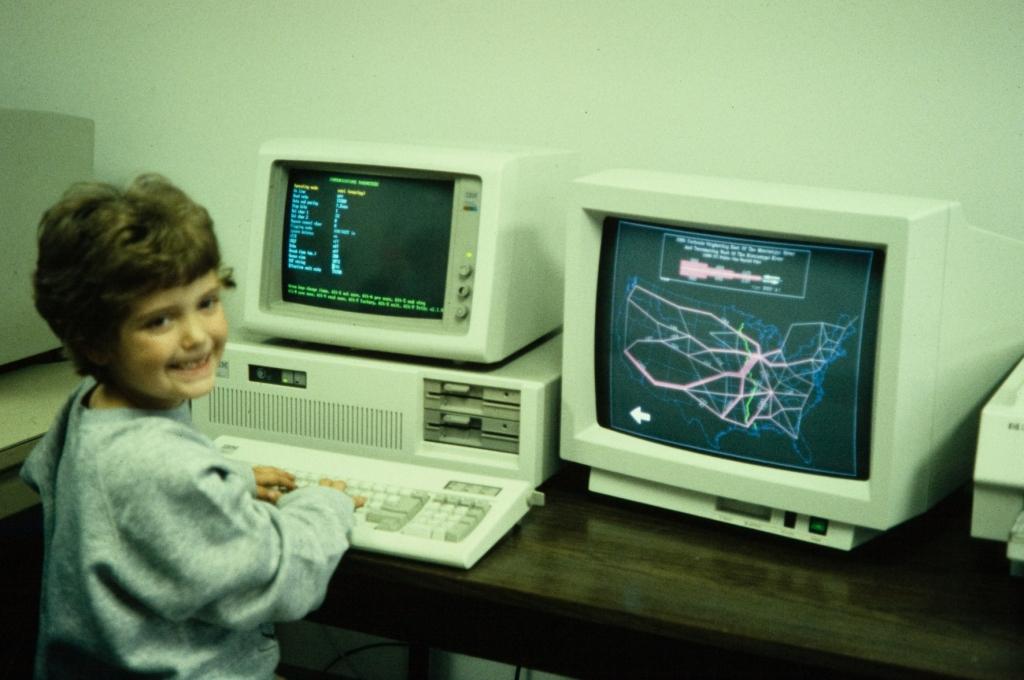 As Computer Power & Memory Grew
About 15 years ago we started looking at Door-to-Door routing
Launched RoadTrips Door-to-Door in 1997
Added GPS
launched Laptop version of CoPilot in Aug 1998 
Ported CoPilot to Casio’s Cassiopeia
launched 1st PDA version of turn-by-turn navigation in 2000
Ported CoPilot to Msft Mobile
launched 1st Copilot|Live focuses of communications in 2003
Ported CoPilot to iPhone and Android
in the process of launching CoPilot on those platforms

Our Future view continues to be committed to limiting the exposure and capturing the value of a dynamic transportation environment we call:
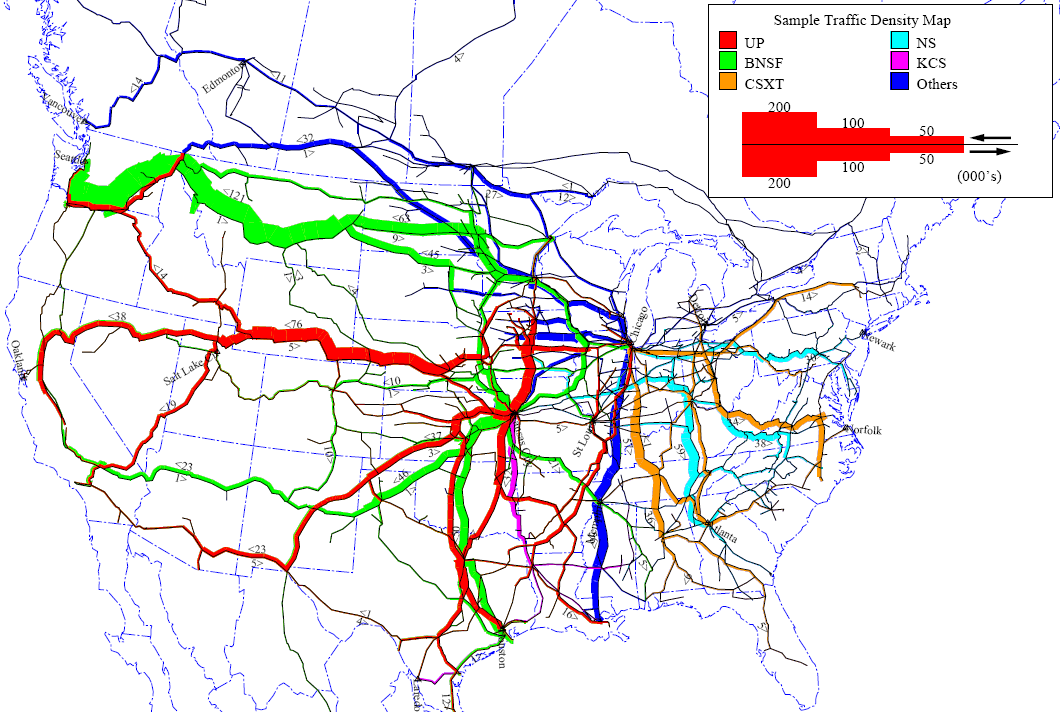 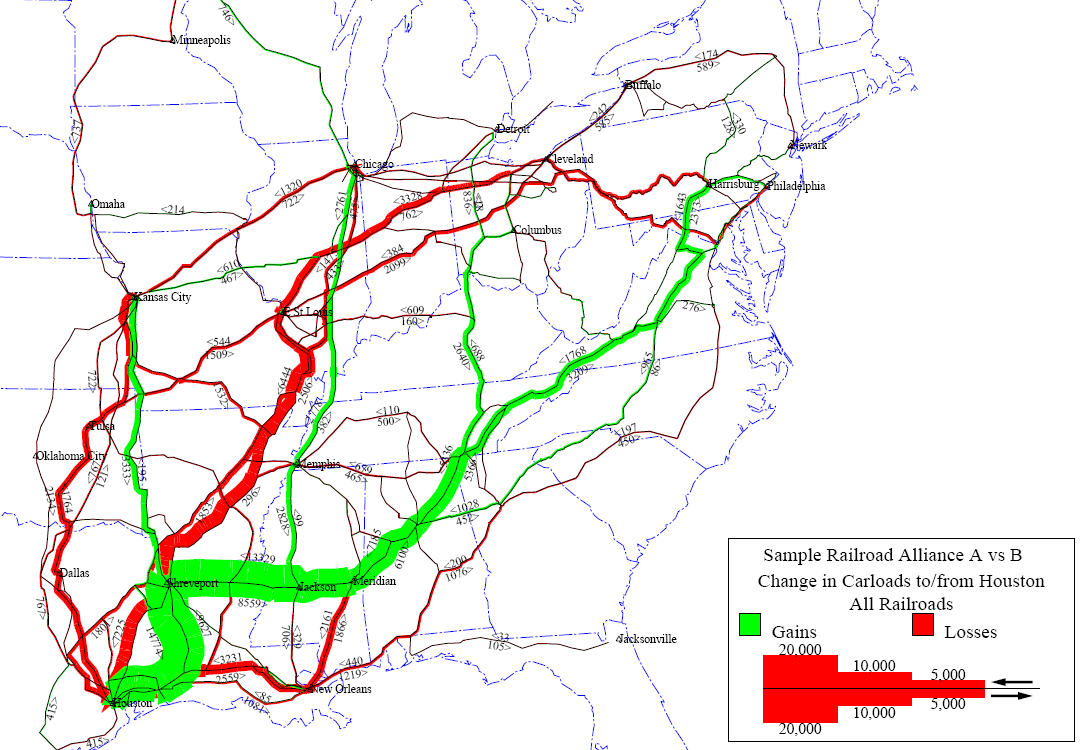 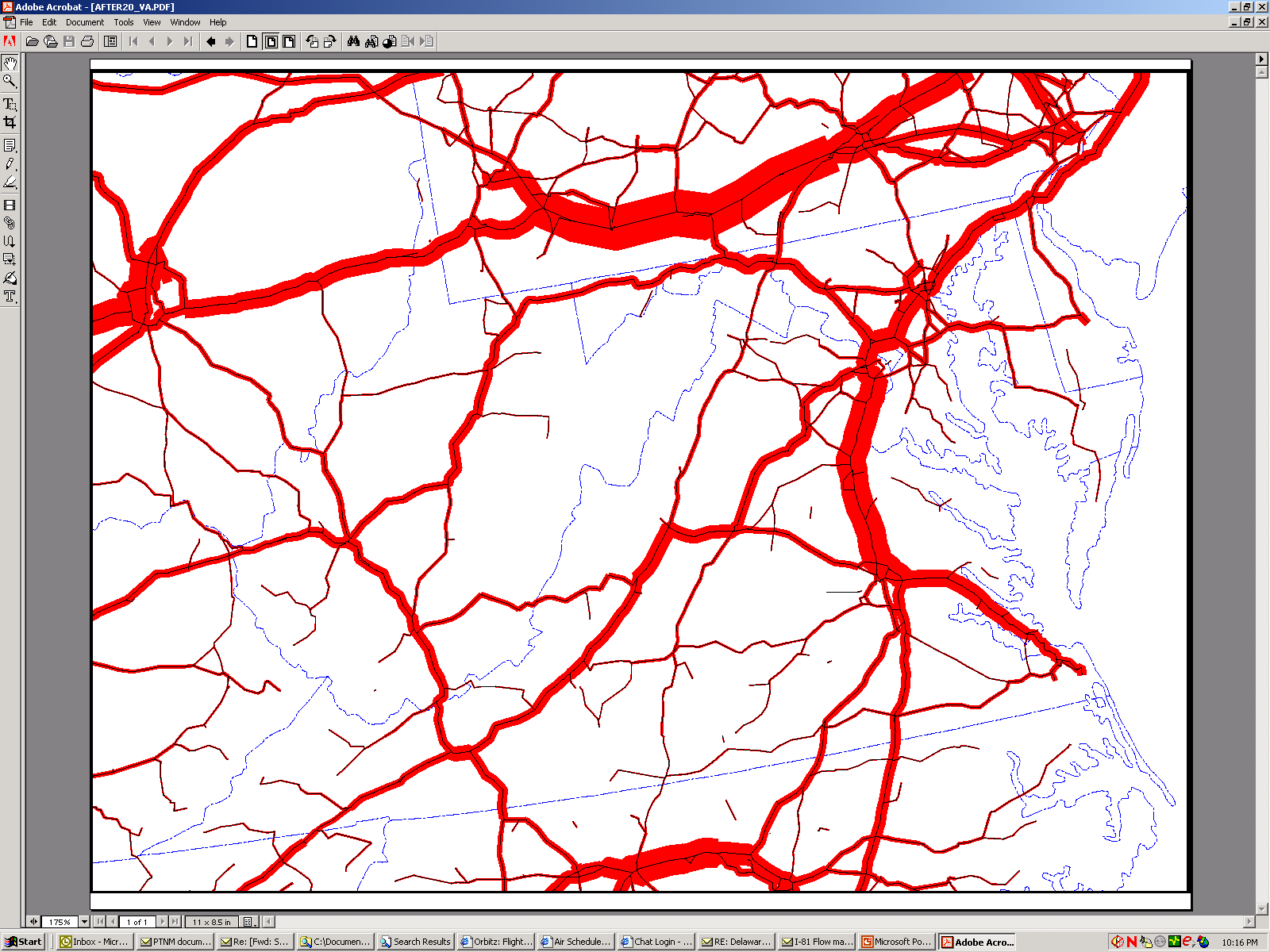 I-81
Truck Flows After a $.20/mile toll on I-81
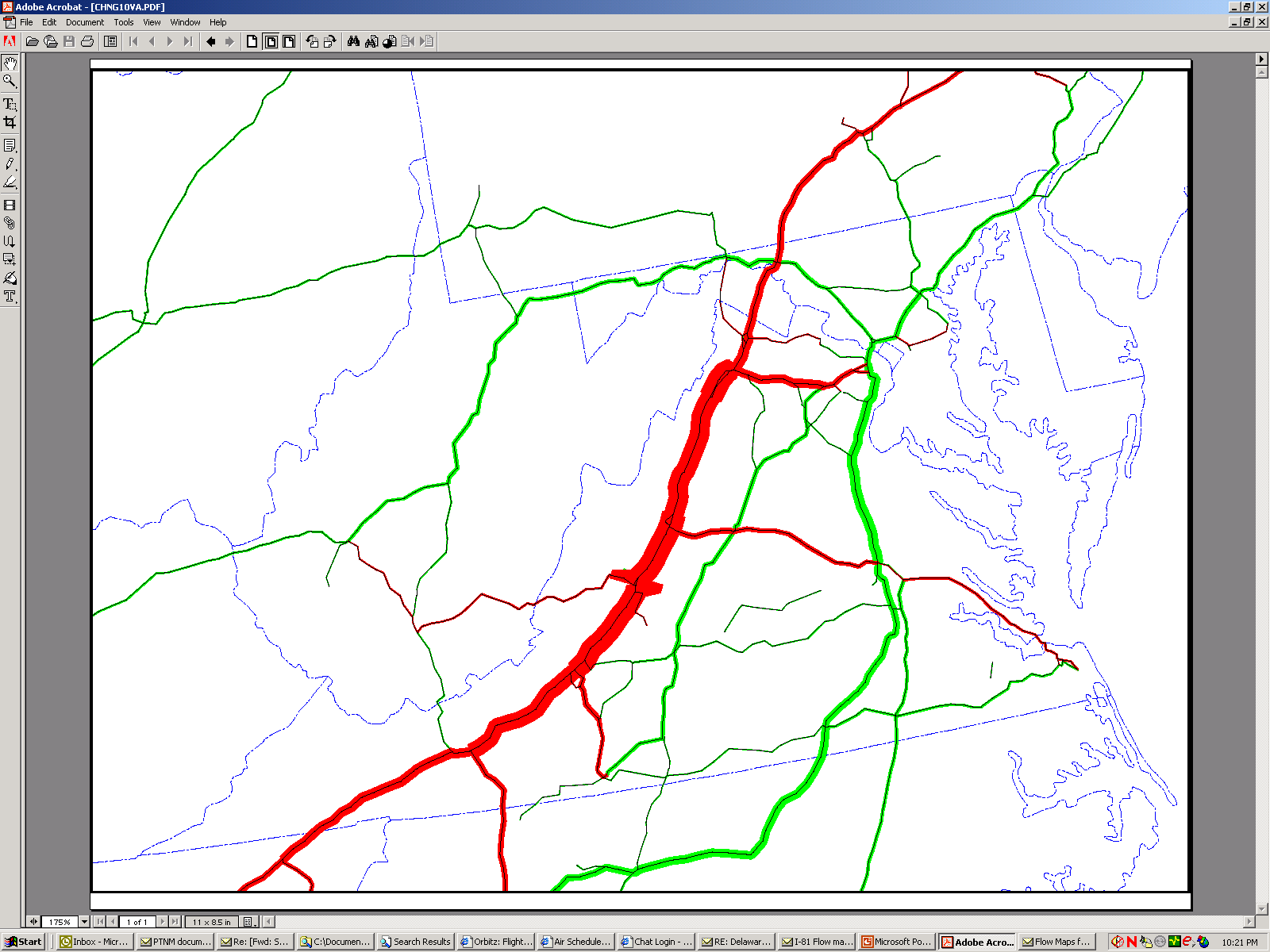 Change in Truck Flows Due to a  $.10/mile toll on I-81
Green:  Increase
Red:     Decrease
I-81
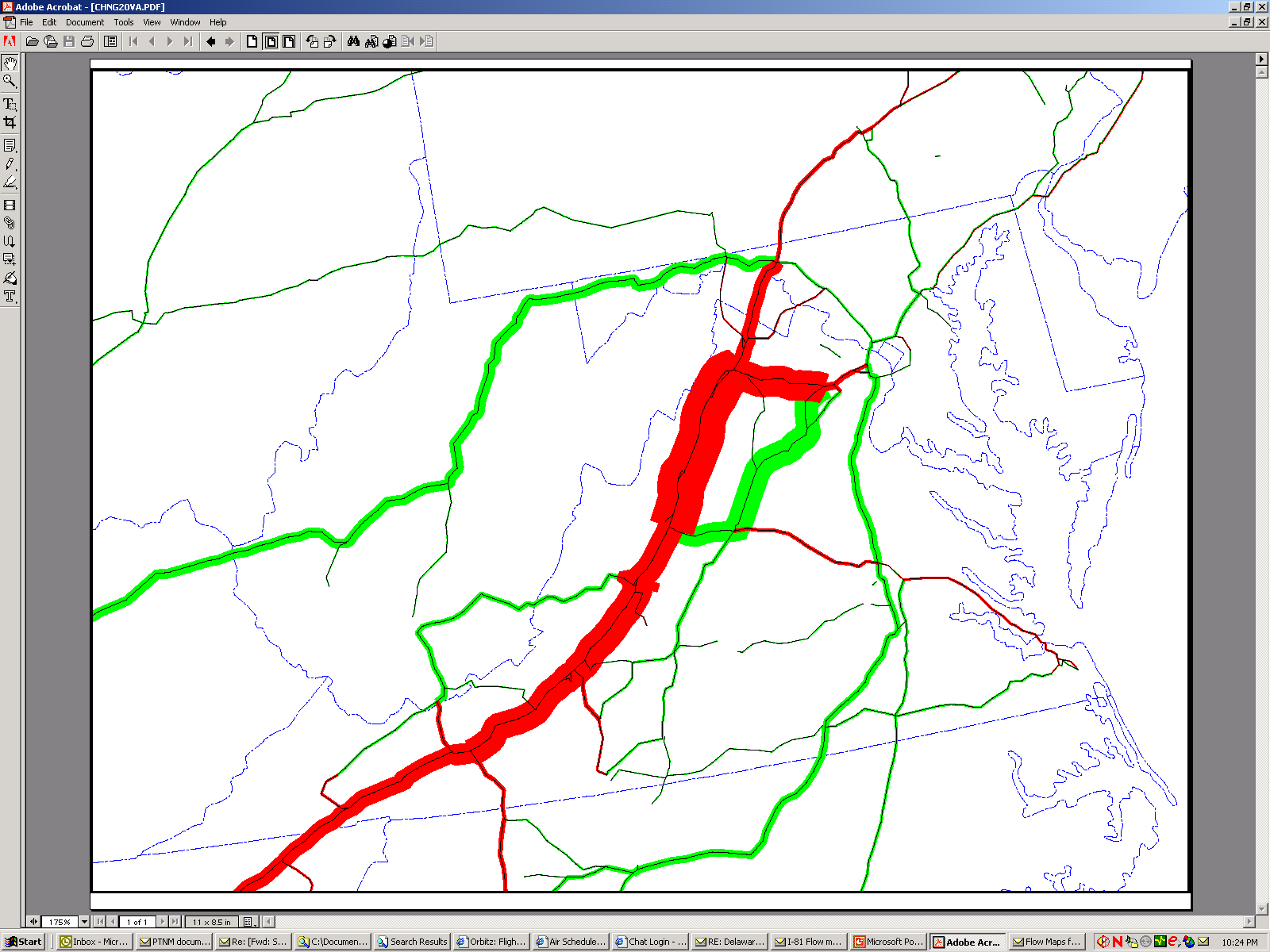 Change in Truck Flows Due to a  $.20/mile toll on I-81
Green:  Increase
Red:     Decrease
I-81
15